CRSM-2020 GrantCollege readiness success models
Texas Higher Education Coordinating Board
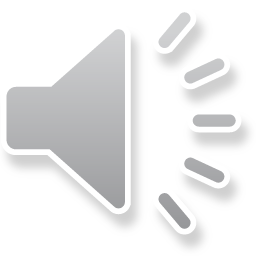 Project narrative
MATH 1342 and ENGL 1301 Courses
Improve co-requisite enrollment
Improve the quality of co-requisite instruction
Co-requisite model scaling
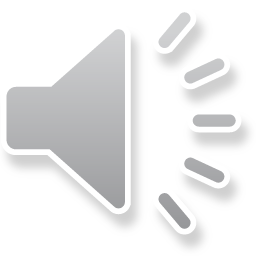 Project details:  Enrollment
Affective advising, coaching, monitoring and mentoring
Get students placed/enrolled in the correct Math or English class.
Use both current guidelines and develop alternative multiple measures guidelines to determine student college readiness status. 
Use high school GPA and high school transcripts to verify Math and English classes
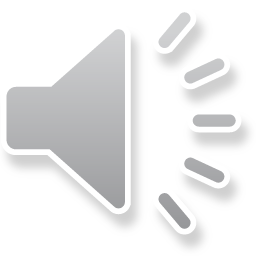 Project details:  Quality of instruction
Effective and robust professional development workshops
Best practices for course design and delivery
Technology-aided instruction and support (computer lab classrooms)
Provide Learning Resource Specialists (LRS) in the classroom
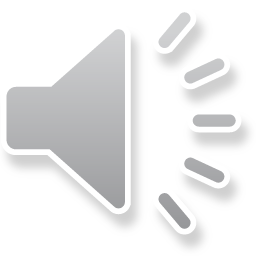 Project details: Scaling
Create sustainable implementation practices
Improve overall student success in MATH 1342 and ENGL 1301 courses for developmental education students
Provide scalability to institutions around the state
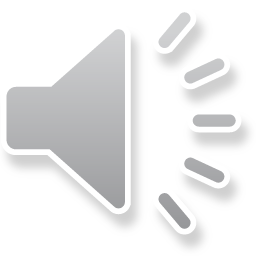 Specific outcomes
100% of eligible students enroll in co-requisite model by Spring 2021
75% of TSI liable students to successfully complete MATH 13424 and ENGL 1301 co-requisite course with a grade of C or better by Fall 2022

Co-Directors: Marsha Gossett   mgossett@nctc.edu ,
                      Amy Ott   aott@nctc.edu
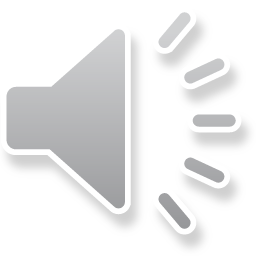